Acollides Setmana 23 al 27 d’octubrePare Claret
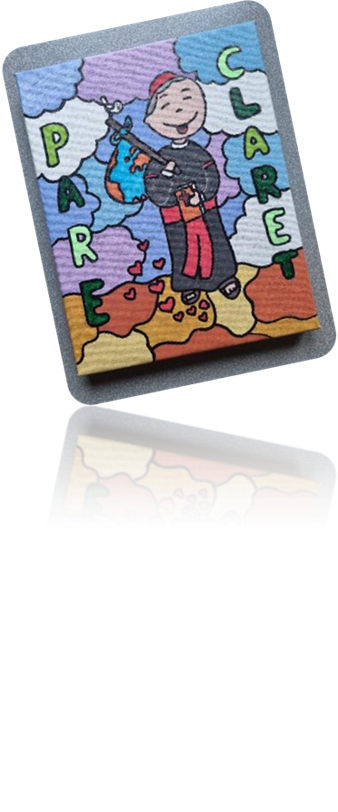 NO SENSE ELS ALTRES
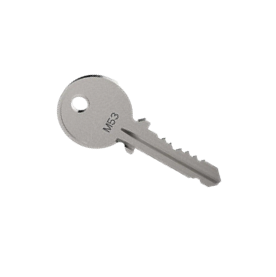 Preparem la celebració del Pare ClaretRecordeu que demà ho celebrem per cursos!!!
DILLUNS
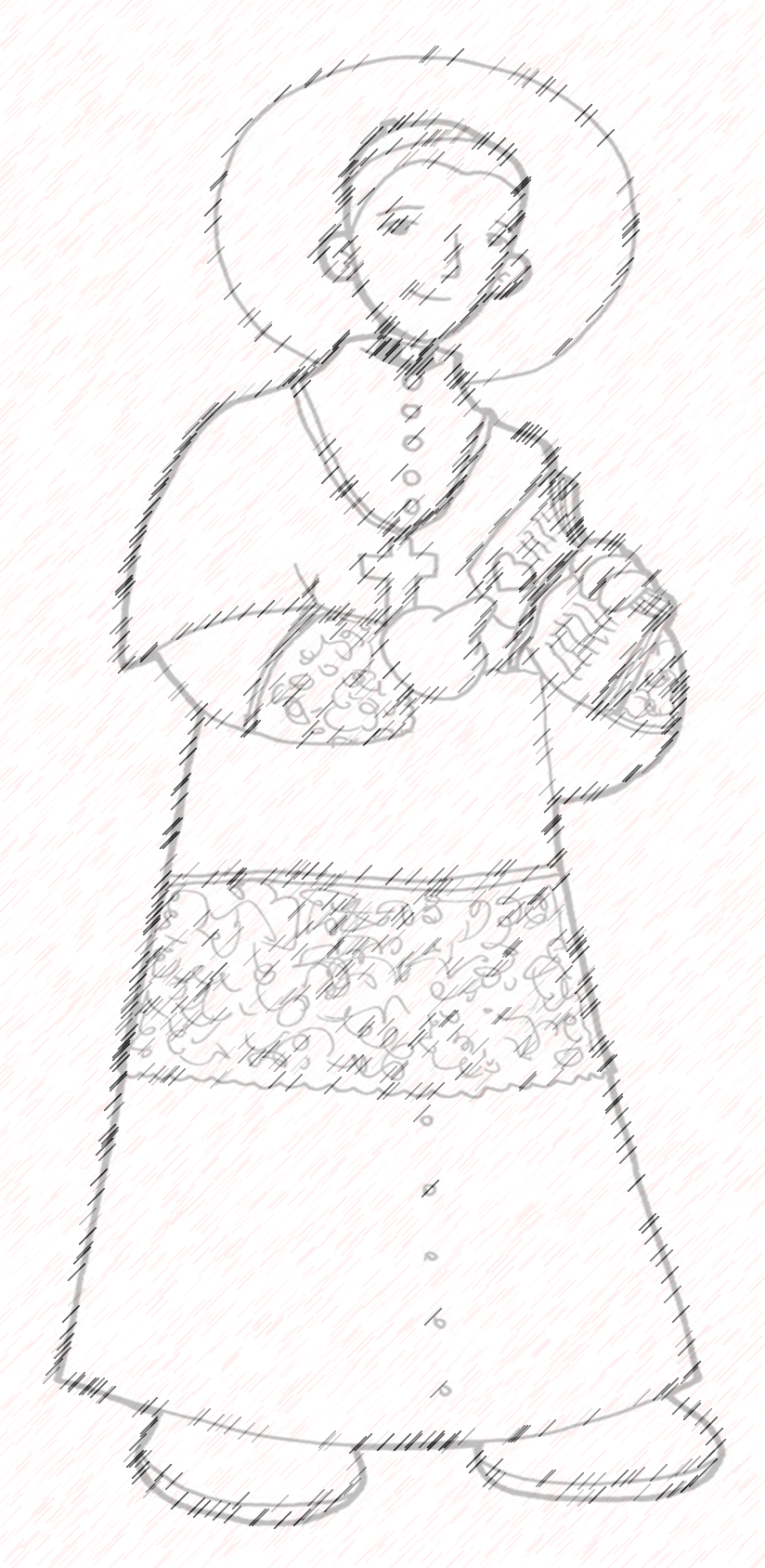 3r :Preparem un petit resum sobre el que hem après fent els diferents trencaclosques  de la vida del Pare Claret
5è i 6è :Penseu un compromís de classe en el que quedi reflectit com podeu ser clau per als altres. Busqueu la manera de compartir-ho amb les altres classes (cartolina, explicació oral,…
4t :Prepareu per explicar als companys ,el que vau treballar sobre el perquè el Pare Claret havia estat una persona clau per als altres.
DIMARTS
Cantem sobre el Pare Claret.
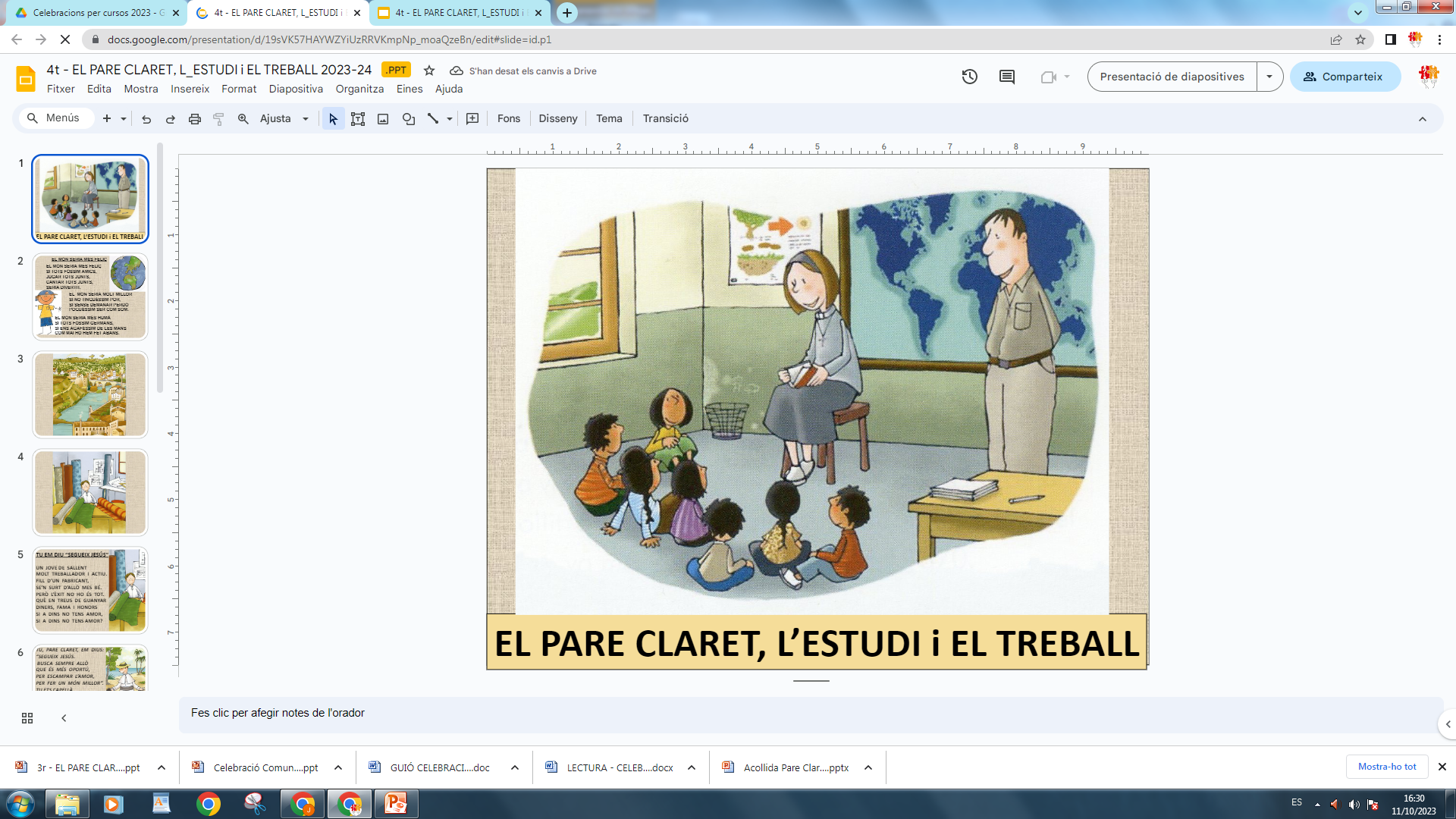 Enllaç al pps audio i imatges cançó Pare Claret Segueix Jesús
PREGÀRIA DEL PARE CLARET
DIMECRES
El Pare Claret feia aquesta pregària molt sovint.
Esbrinem el que vol dir!

El Pare Claret volia que a través de les coses que feia i com les feia la gent pogués conèixer a Déu, perquè qui estima, ajuda i admira els altres i al món…CONEIX DÉU.
Mireu si és fàcil conèixer Déu encara que no el veiem. 

Els cristians trobem la felicitat així.
Us animeu?
Oh Déu i Pare meu!,
feu que us conegui i us faci conèixer;
que us estimi i us faci estimar;
que us serveixi i us faci servir;
que us lloï i us faci lloar de totes les criatures. 
Amén
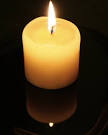 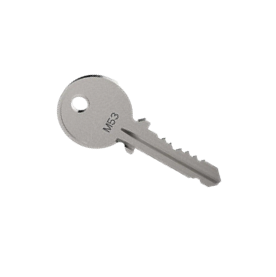 DIJOUS
El Pare Claret, una persona clau per al món
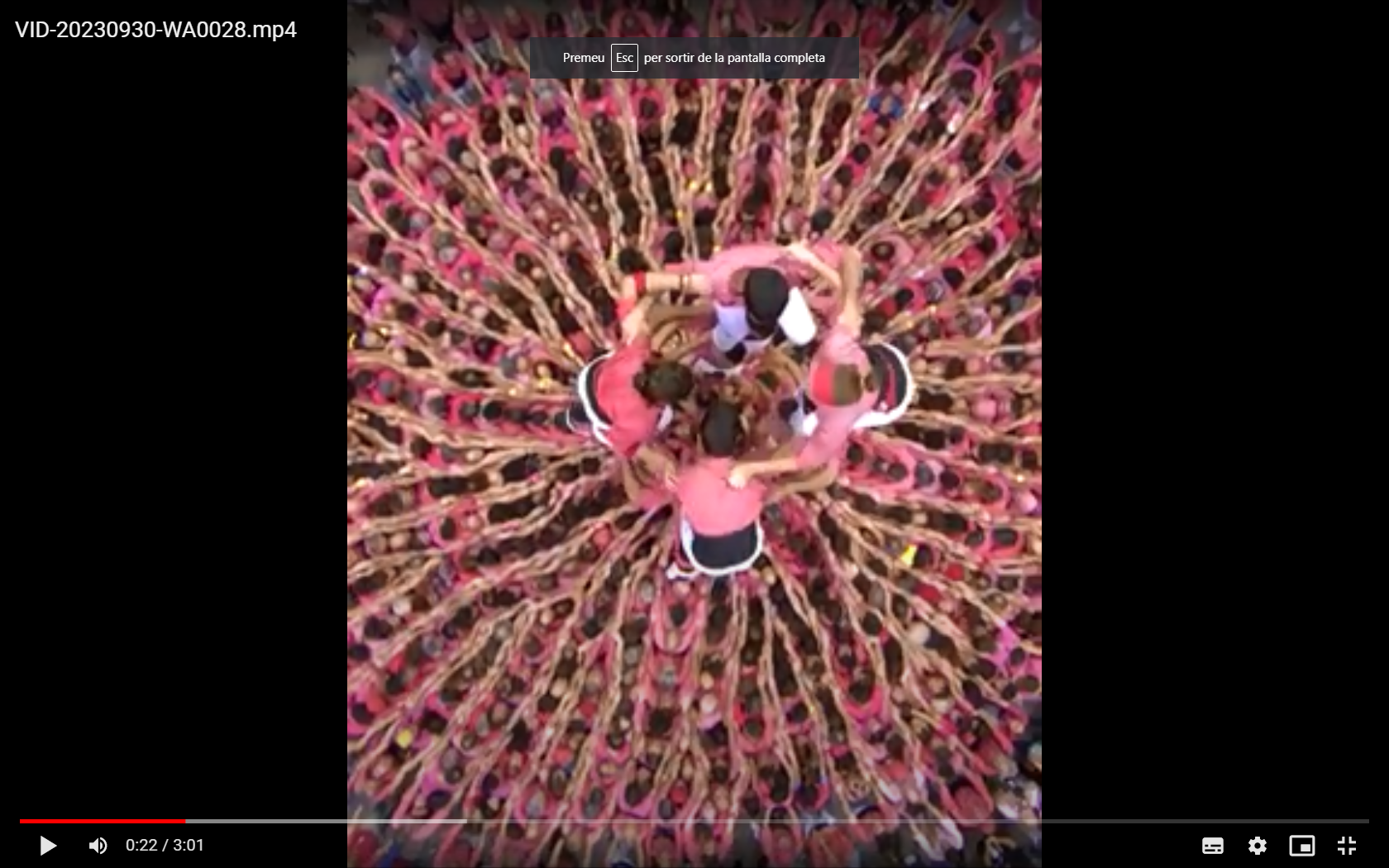 No sense els altres
El Pare Claret repetia molt sovint: “No sense els altres”
Ell tenia molt clar que les coses s’aconsegueixen entre tots i fent un bon treball d’equip.
Heu pogut observar que quan a la classe hi ha algun membre que no té ganes de col·laborar o de treballar, l’activitat costa molt de fer?
MIREU EL VÍDEO I REFLEXIONEU SOBRE AQUESTES IDEES.
Trobareu el vídeo al llistat de les acollides de la web
DIVENDRES
SOM PERSONES DE PAU!!!CANTEM !
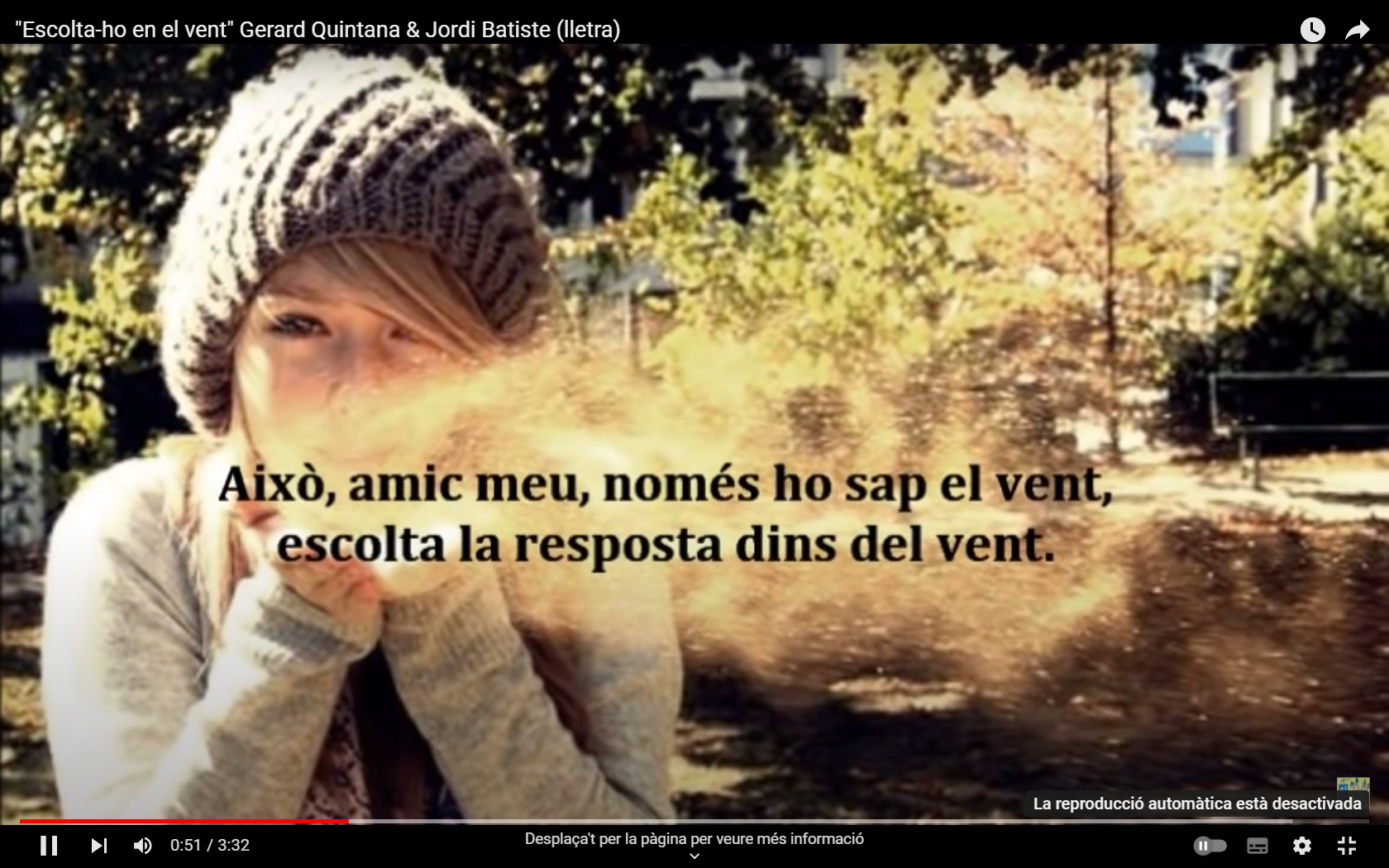 https://www.youtube.com/watch?v=cHnzee164JM